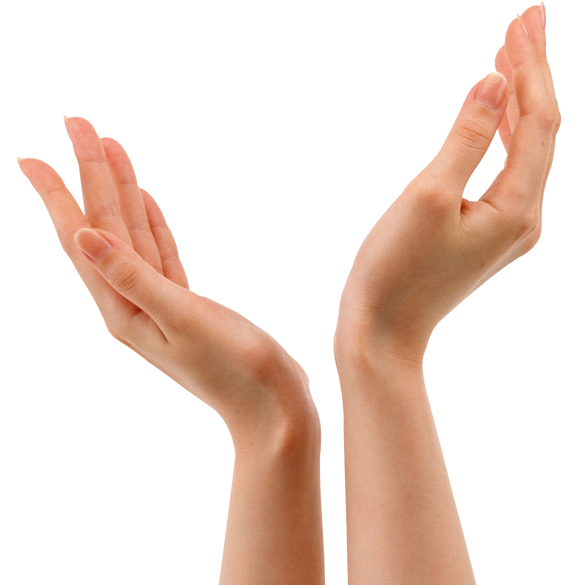 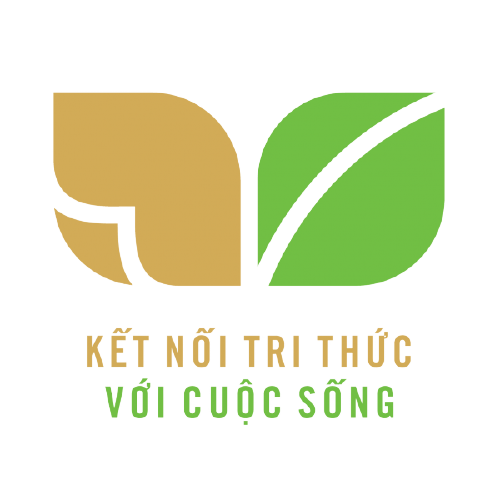 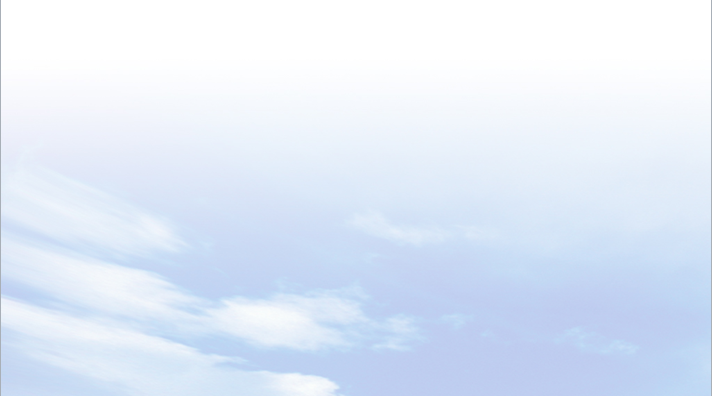 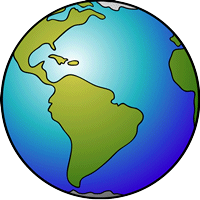 CHÀO MỪNG CÁC EM HỌC SINH ĐẾN VỚI BÀI HỌC ĐỊA LÍ 7
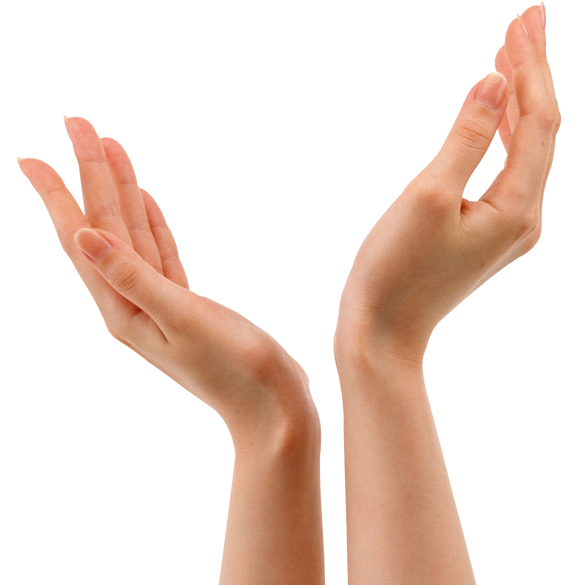 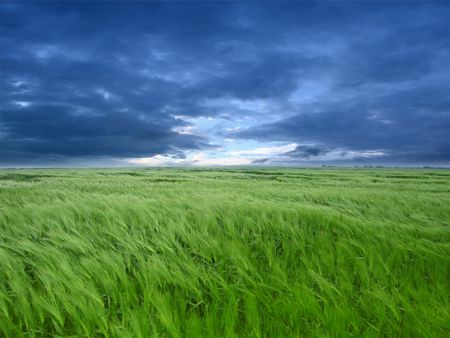 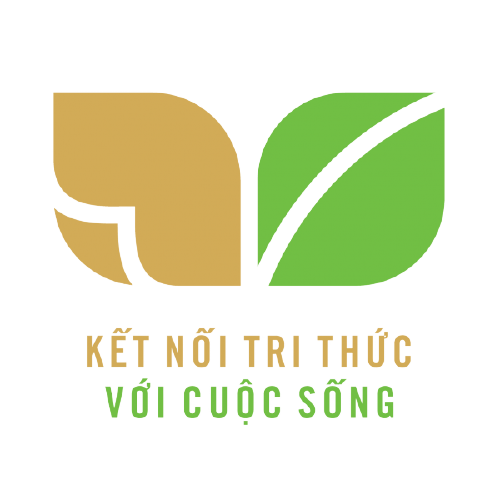 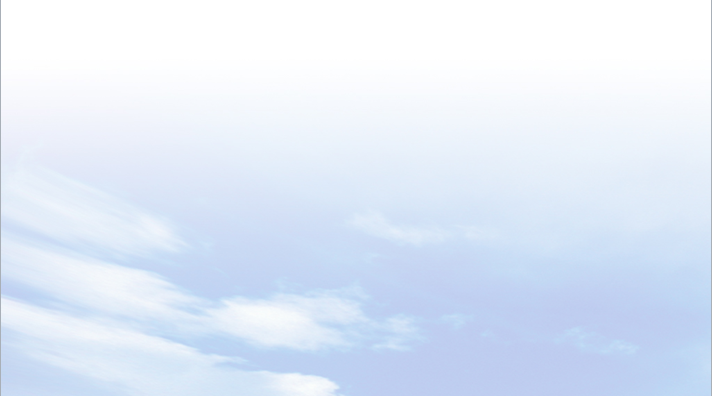 LỚP
     7
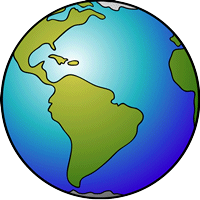 CHƯƠNG 2. CHÂU Á
ĐỊA LÍ
Tiết 9

           BÀI 5. VỊ TRÍ ĐỊA LÍ, 
ĐẶC ĐIỂM TỰ NHIÊN CHÂU Á(TIẾT 1)
VỊ TRÍ ĐỊA LÍ, HÌNH DẠNG VÀ KÍCH THƯỚC
1
ĐẶC ĐIỂM TỰ NHIÊN
2
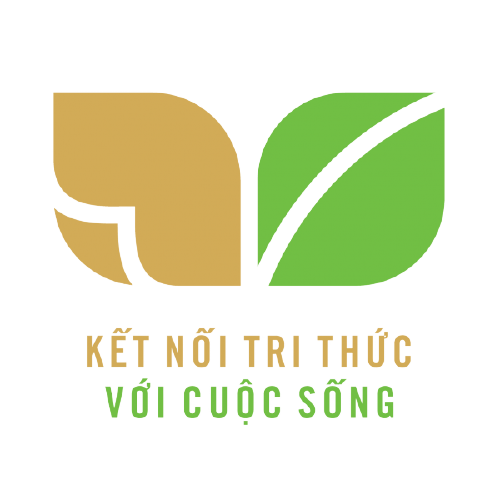 Các em xem đoạn video và trả lời các câu hỏi sau:
1. Đoạn video nói về châu lục nào?
2. Em hãy trình bày một vài thông tin em biết về châu lục này?
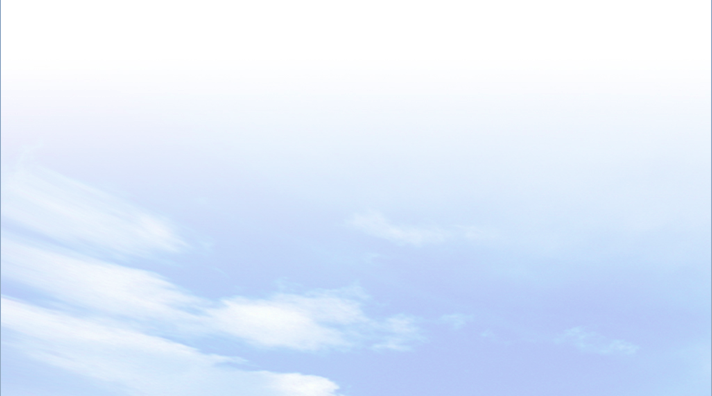 BÀI 5
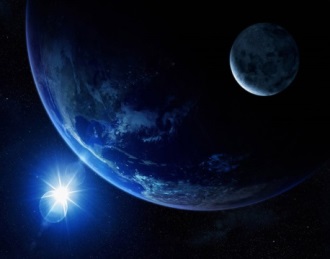 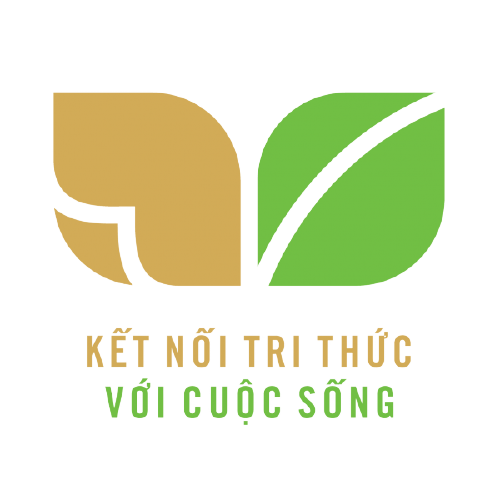 VỊ TRÍ ĐỊA LÍ, ĐẶC ĐIỂM TỰ NHIÊN CHÂU Á
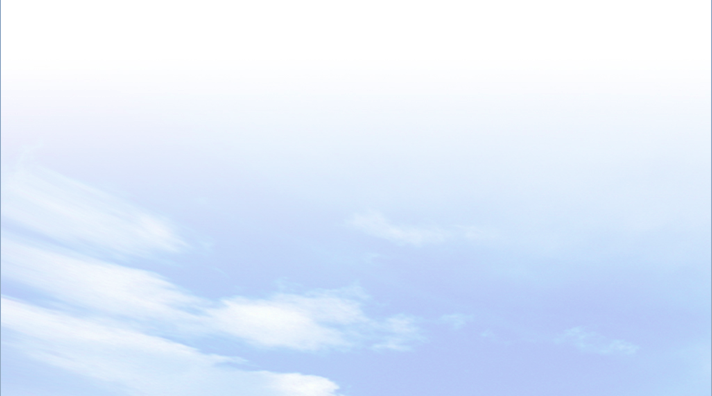 Vị trí địa lí, kích thước và hình dạng
1
Quan sát bản đồ (hình 1), đọc tài liệu SGK/109,  em hãy: 
1. Xác định vị trí châu Á trên bản đồ.
2. Trình bày đặc điểm vị trí địa lí, hình dạng và kích thước châu Á.
Mũi Đê-giơ-nep
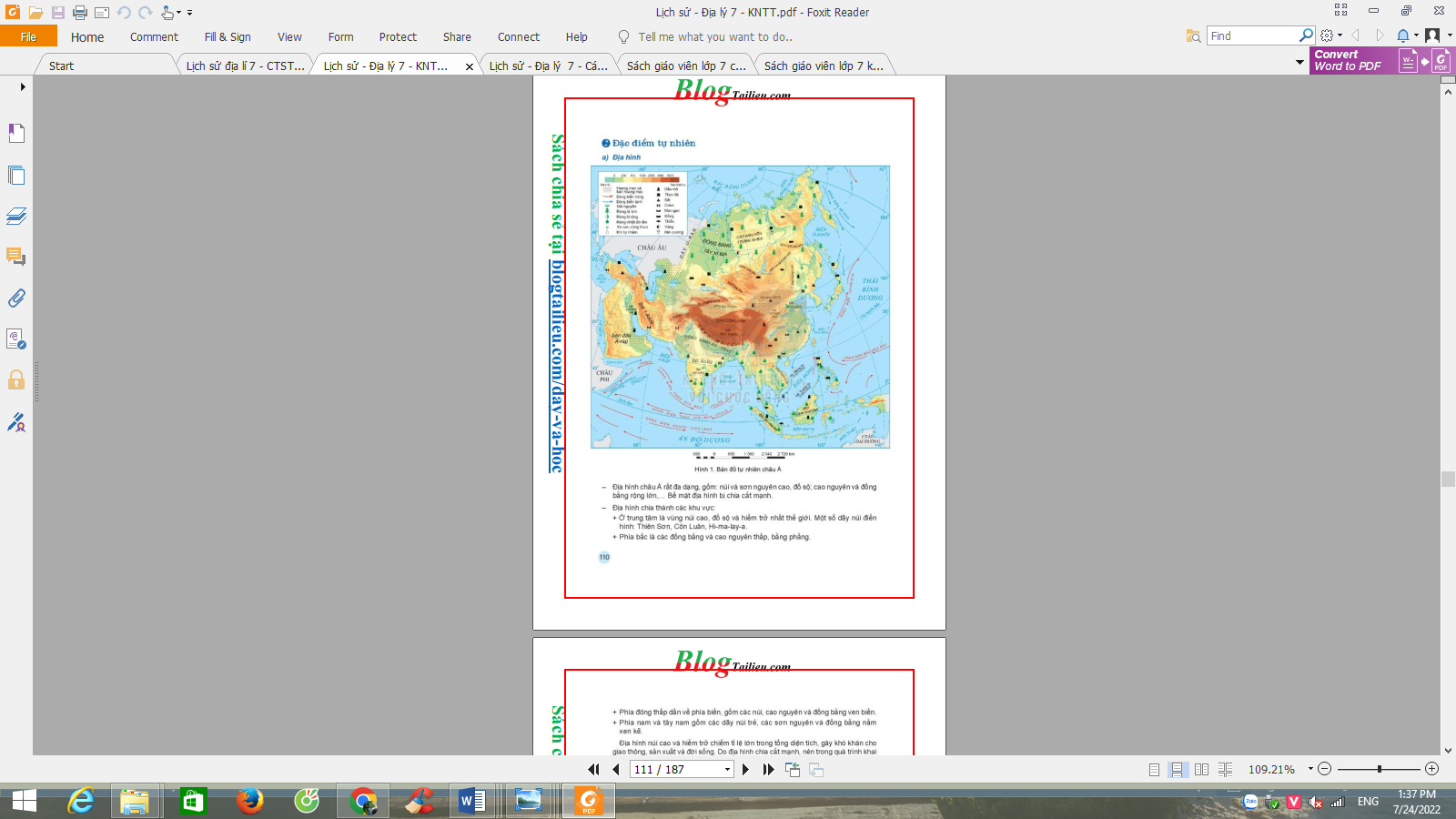 Chê-liu-xkin
Mũi Ba-ba
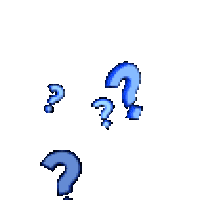 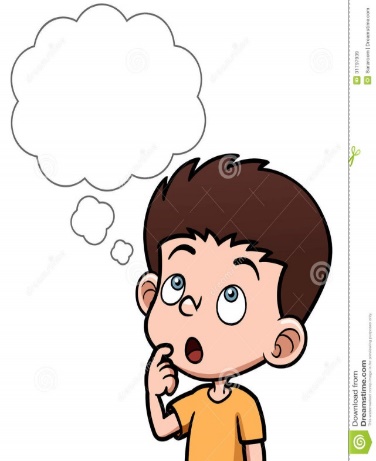 Pi-ai
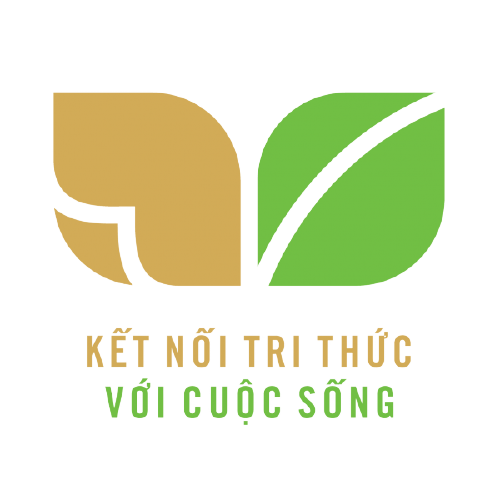 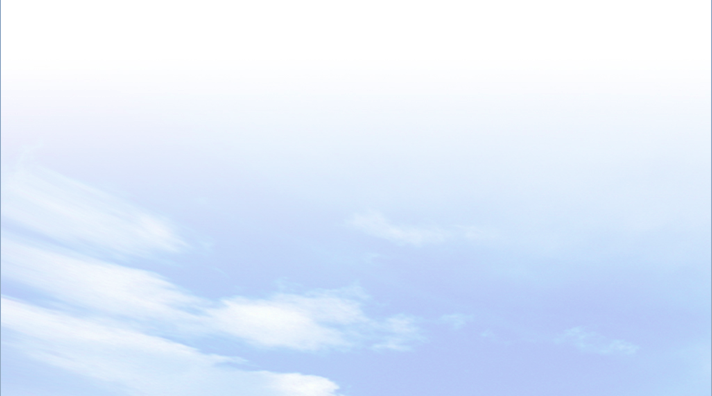 BÀI 5
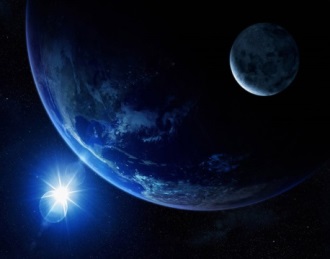 VỊ TRÍ ĐỊA LÍ, ĐẶC ĐIỂM TỰ NHIÊN CHÂU Á
Quan sát bản đồ (hình 1), đọc tài liệu SGK/109,  em hãy: 
1. Xác định vị trí châu Á trên bản đồ.
2. Trình bày đặc điểm vị trí địa lí, hình dạng và kích thước châu Á.
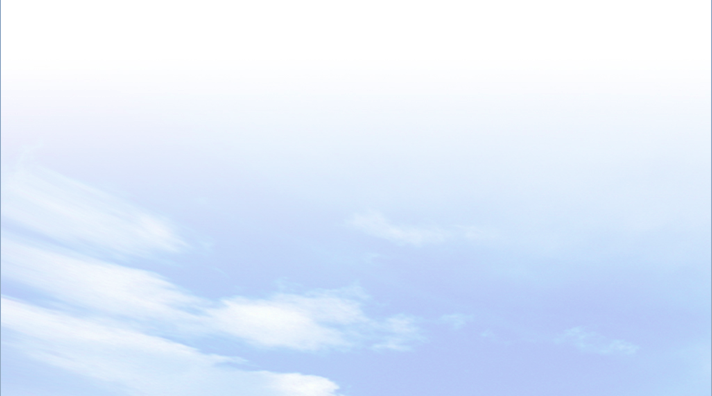 Vị trí địa lí, kích thước và hình dạng
1
- Vị trí châu Á:
+ Nằm ở bán cầu Bắc, trải dài từ vùng Xích đạo đến vùng cực Bắc.
+ Thuộc bán cầu Đông: Từ gần 30º Đ đến gần 170º T.
+ Tiếp giáp với 2 châu lục (châu Âu, châu Phi) và ba đại dương lớn (Bắc Băng Dương, Thái Bình Dương, Địa Trung Hải).
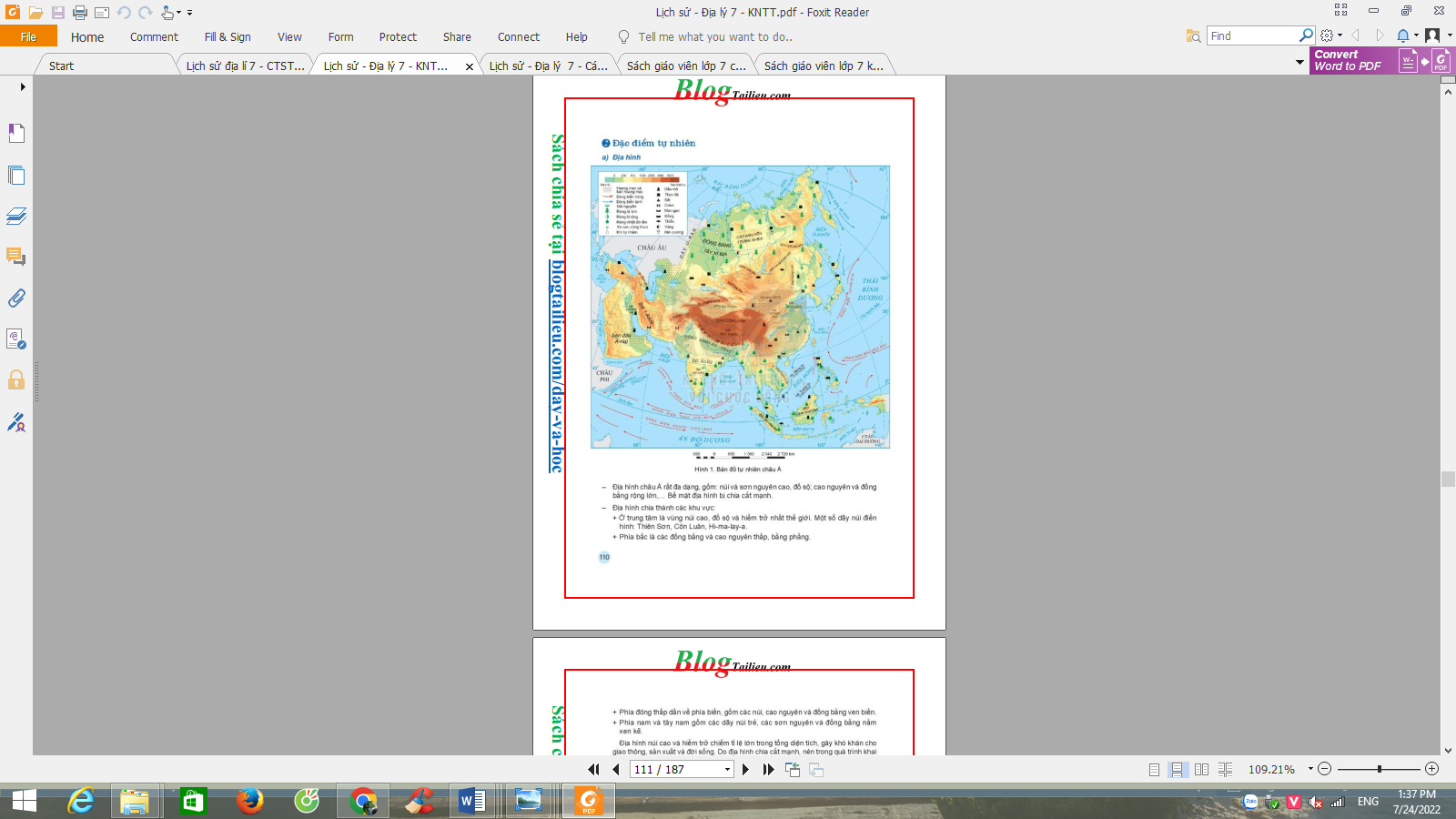 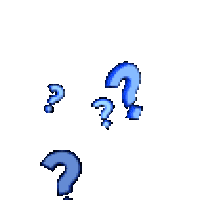 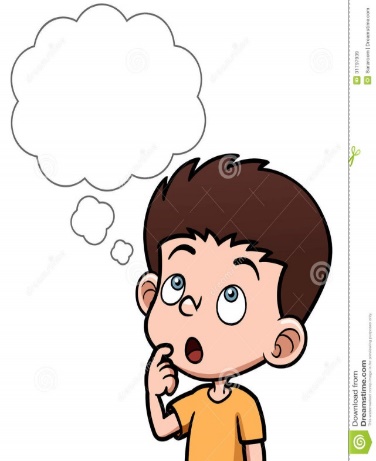 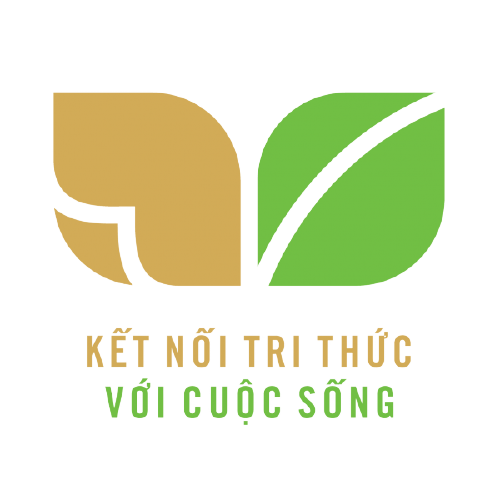 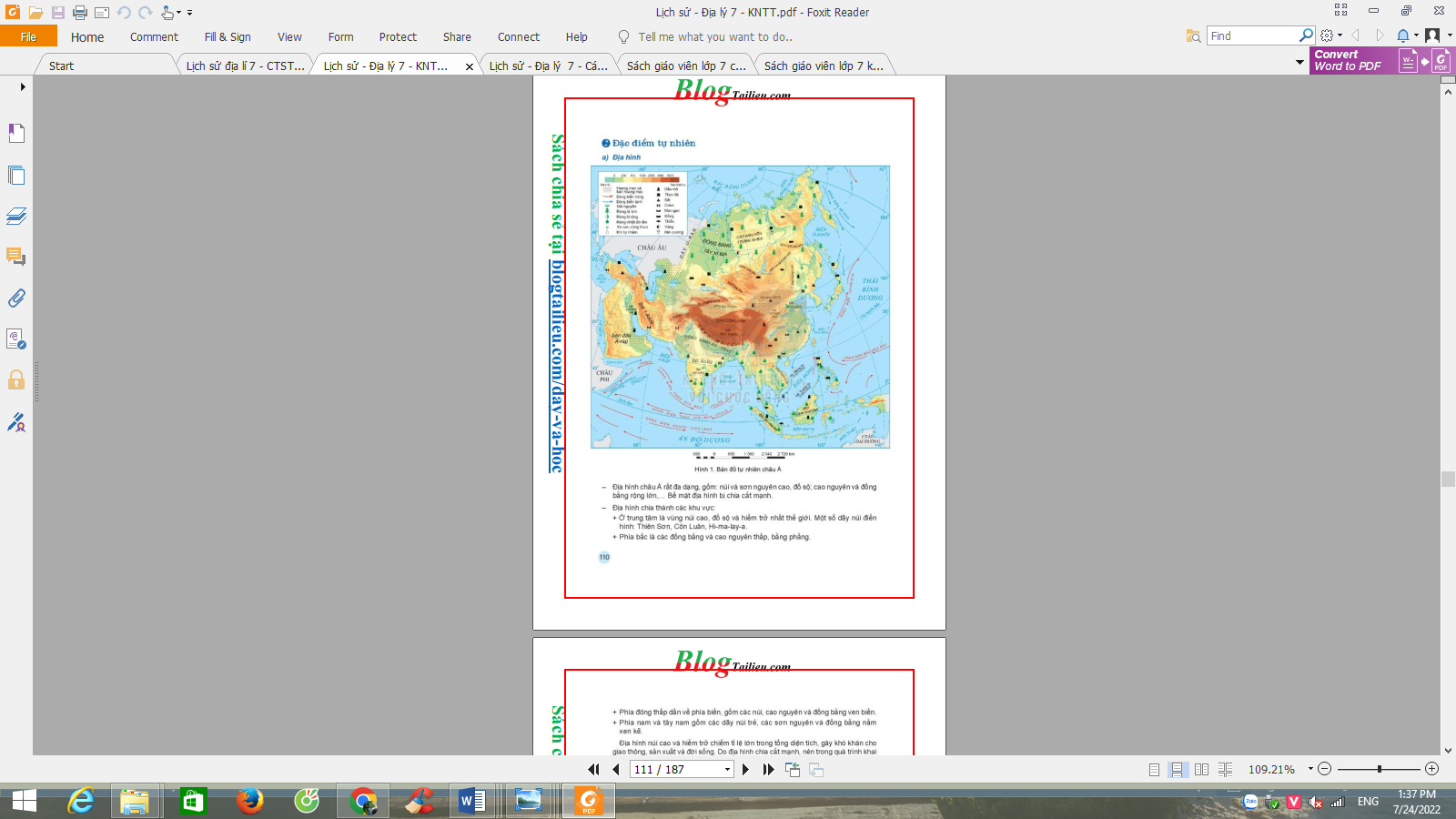 8500km
9200km
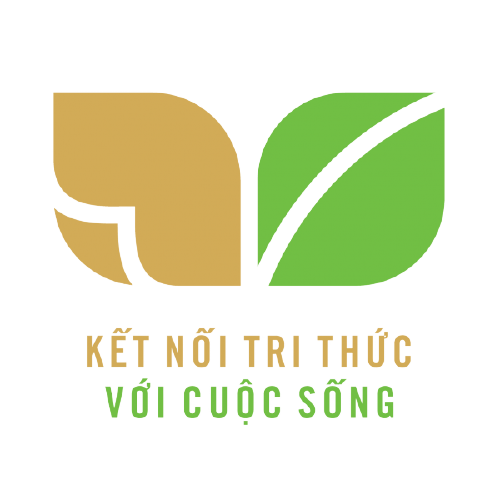 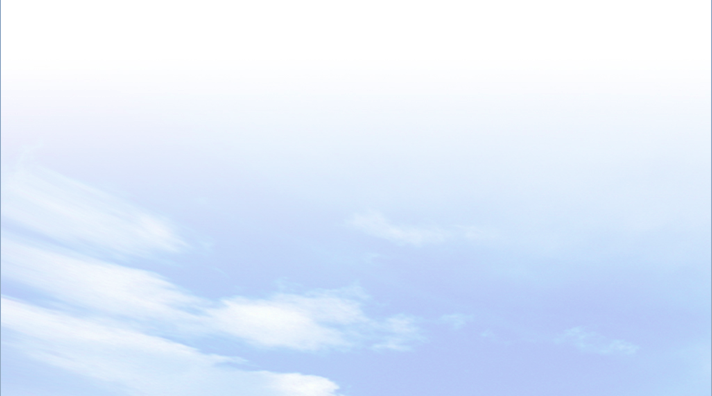 BÀI 5
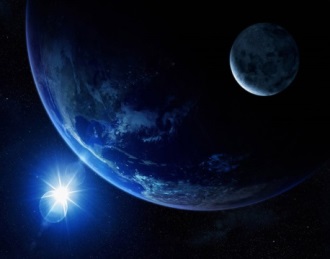 VỊ TRÍ ĐỊA LÍ, ĐẶC ĐIỂM TỰ NHIÊN CHÂU Á
Quan sát bản đồ (hình 1), đọc tài liệu SGK/109,  em hãy: 
1. Xác định vị trí châu Á trên bản đồ.
2. Trình bày đặc điểm vị trí địa lí, hình dạng và kích thước châu Á.
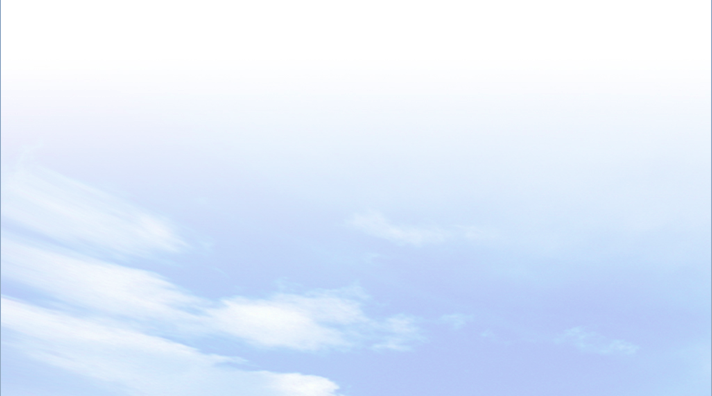 1
Vị trí địa lí, kích thước và hình dạng châu Á
- Hình dạng: Châu Á có dạng hình khối rõ rệt.
- Kích thước: Châu lục có diện tích lớn nhất thế giới (44,4 triệu km2 - kể cả đảo).
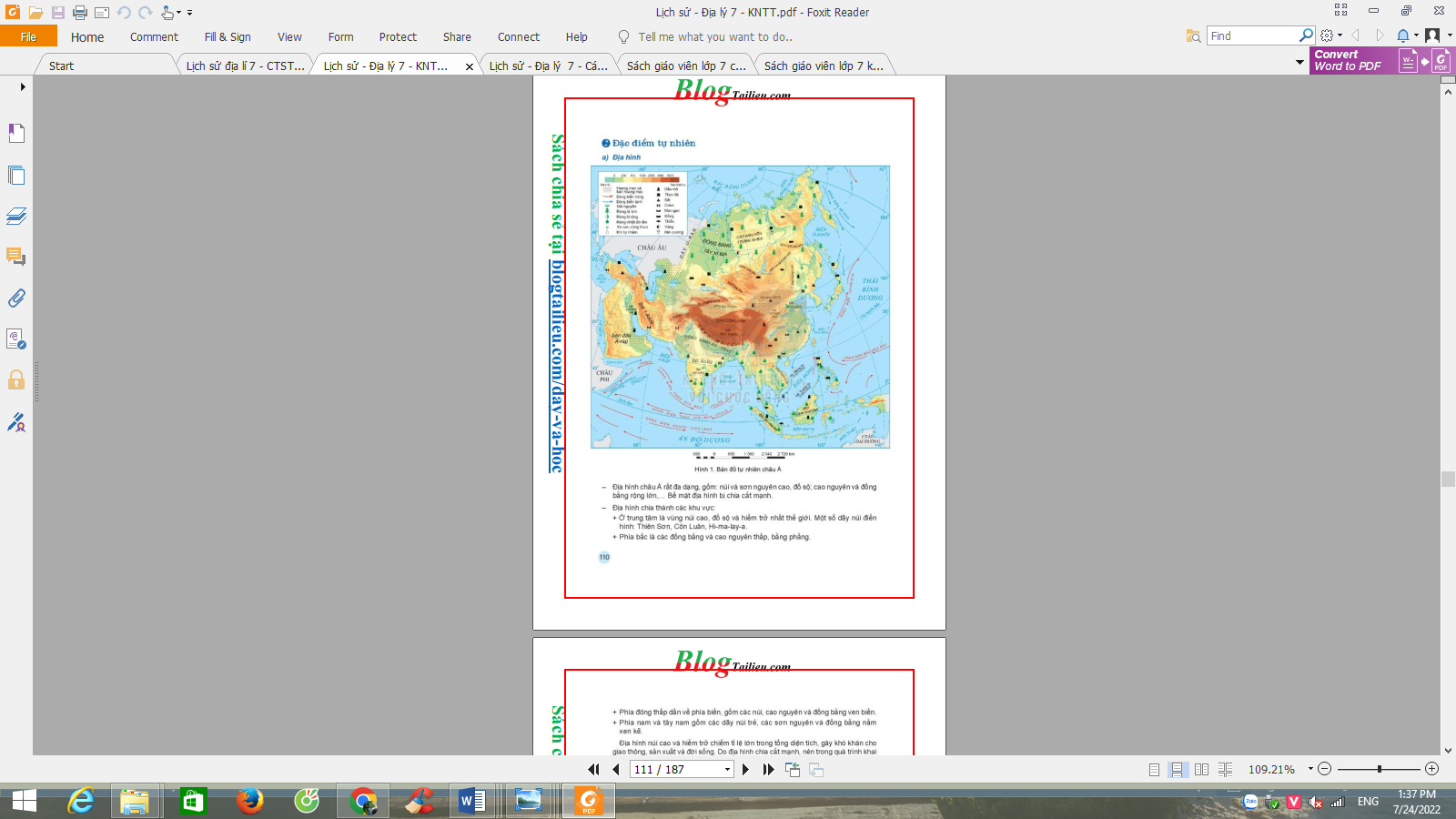 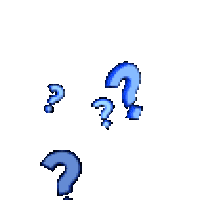 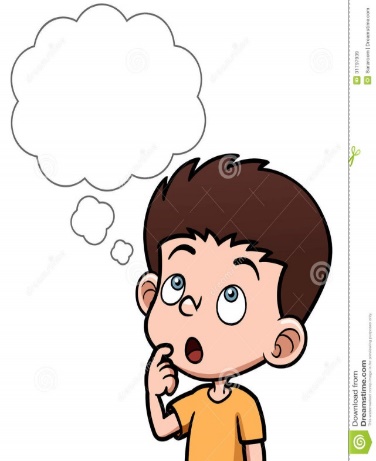 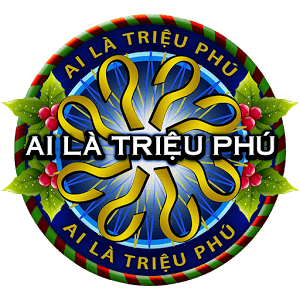 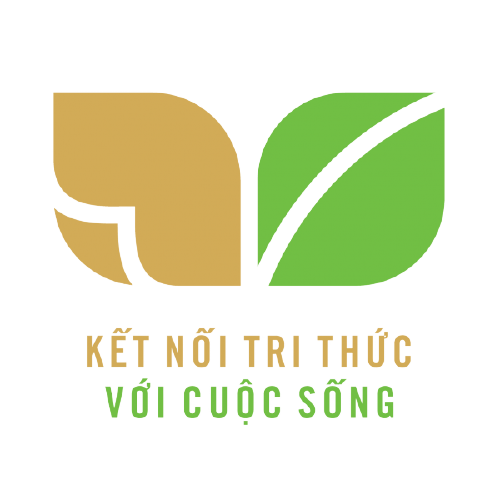 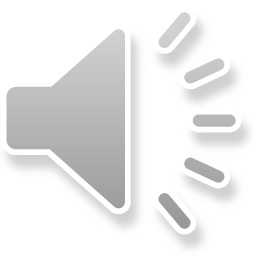 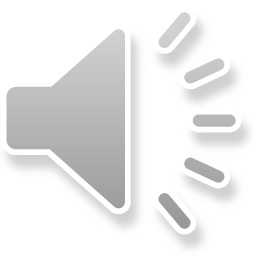 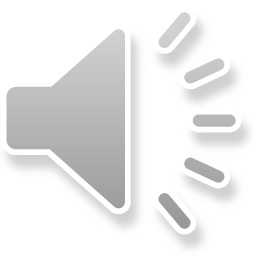 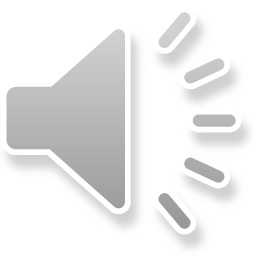 Câu 1. Đặc điểm nào sau đây không phải là đặc điểm vị trí của châu Á?
B. Kéo dài từ cực Bắc đến vùng Xích đạo.
A. Là một bộ phận của lục địa Á- Âu.
C. Đại bộ phận diện tích nằm giữa chí tuyến Bắc và chí tuyến Nam.
D. Tiếp giáp với 2 châu lục và 3 đại dương rộng lớn.
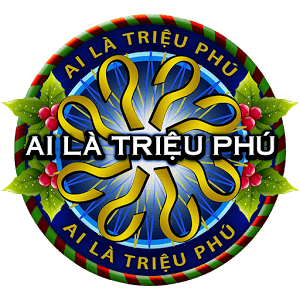 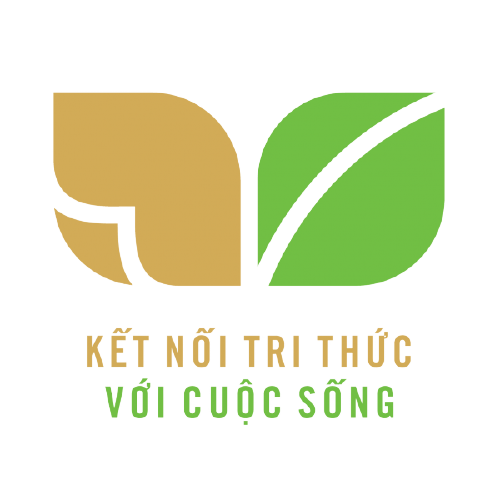 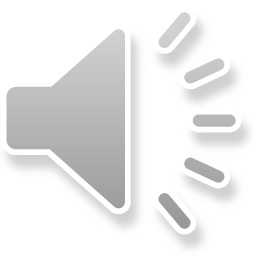 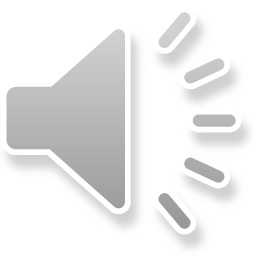 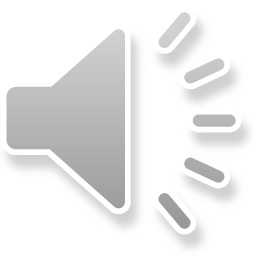 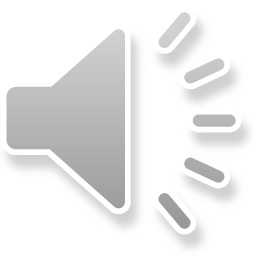 Câu 2. Châu Á có diện tích phần đất liền rộng khoảng
B. 41.5 triệu km2.
A. 40 triệu km2.
D. 43.5 triệu km2.
C. 42.5 triệu km2.
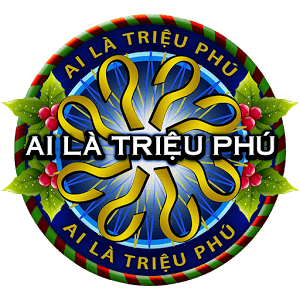 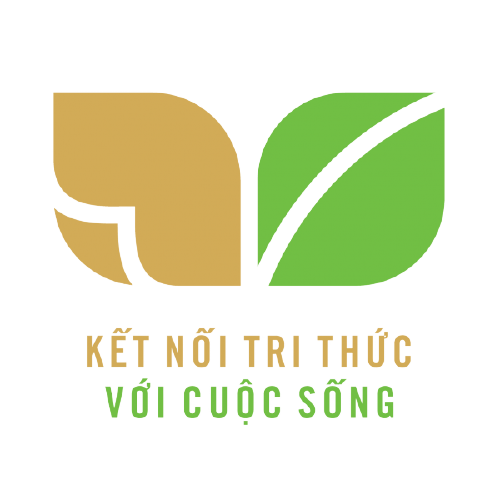 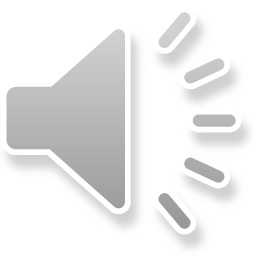 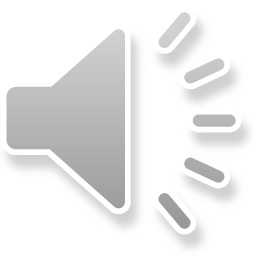 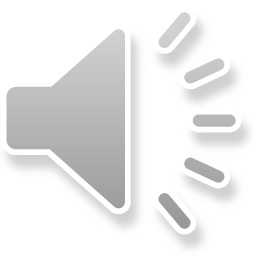 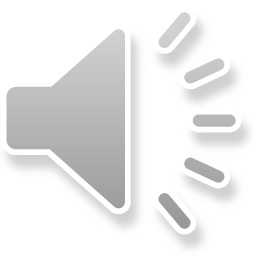 Câu 3. Châu Á tiếp giáp với châu lục nào?
B. Châu Đại Dương.
A. Châu Âu, châu Phi.
D. Châu Nam Cực.
C. Châu Mĩ.
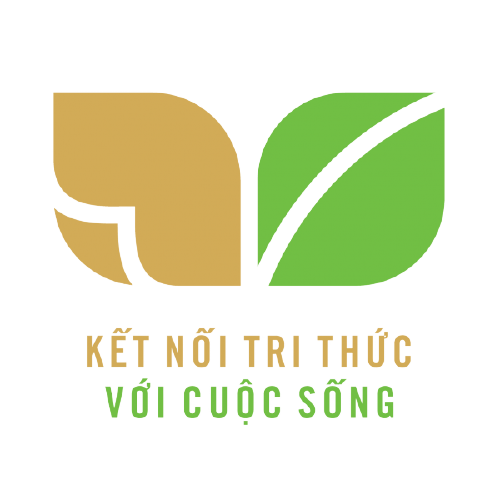 VẬN DỤNG
Dựa vào kiến thức vừa học hãy cho  biết Vị trí địa lí và hình dạng, kích 
thước lãnh thổ ảnh hưởng như thế nào tới khí hậu châu Á?